Taking Care of Our Own: Supporting Success through Peer Mentoring in Higher Education
OCTEO
October 30, 2015Dianne M. Gut & Pamela C. Beam
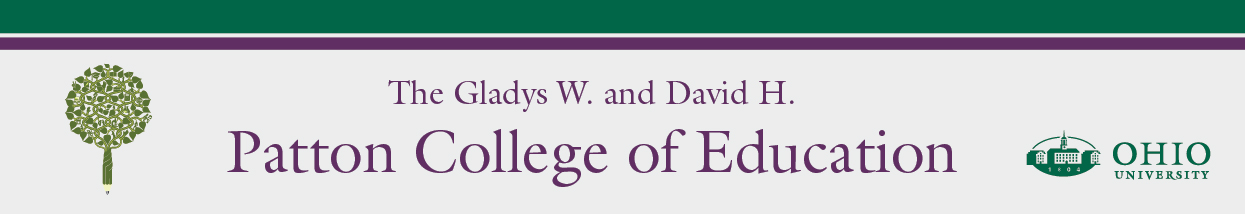 Purpose
To explore and describe the peer-to-peer mentoring experiences and relationships occurring in one Institution of Higher Education (IHE) in terms of similarities and differences between faculty and administrators.
Faculty-Faculty Mentoring Literature
Provides new perspectives on research questions, diverse methodology, applied problem solving, collaboration across disciplines  = value other approaches and recognize limitations (Nunamaker, 2007)
Emphasizes importance of flexible pairings and identifying focus of mentoring (Ewing et al., 2008)
Administrator-Administrator Mentoring  Literature
Provides development of job-imbedded knowledge and skills 
effective organizational skills 
administrative support (Tessens, White & Webb, 2011)
Mentoring culture increases:
research funding and scholarship
interest in learning, contributing and growing (Thurston, Navarrete, & Miller, 2009)
Faculty/Administrator Participants
Role(s) and Rank
Number of Years in I.H.E.
Survey Instruments
Faculty/Administrator:  18 items
Demographics
Perceived strengths in:
Communication
Ethics & professionalism
Demonstrated mentor qualities
Preferences:
Mentor choice
Online vs. F-2-F
Barriers
Qualities of successful mentoring experience
Sample Survey Questions
In the area of communication, my strengths in peer mentoring are in:
Open communication of my perspective
Active listening
Responsiveness
Clarification in verbal explanation
Careful written feedback
Negotiation of product outcome
Attention to Detail
Other
Other strengths in communication that I have as a peer mentor are:
In the area of ethics and professionalism, my strengths in peer mentoring are in:
trustworthiness
respectfulness
responsiveness
understanding
maintaining focus
remaining positive
appropriate
Other
Other strengths in the areas of ethics and professionalism that I have as a peer mentor are:
Sample Survey Questions
The peers who have mentored me demonstrated (select all that apply):
kindness
honesty
cared enough to be accurate
gave freely of his/her time
taught me new information and skills
patience
generosity with his/her time
persistence
ability to be critical
respectfulness
Other qualities my peer mentors demonstrated were:
I was most comfortable mentoring the following:
someone I did not know well
someone I know very well
 
I am most comfortable mentoring in the following situation:
face to face
online
Combination

The biggest barriers to a successful peer mentor experience were: 
Mentee not completing their assigned tasks on time
Being uncomfortable giving feedback
Lack of experience with giving feedback
Reaction of peer
I saw no barriers
Other (Explain)
Procedures
Link to online survey (Qualtrics) sent via email
33/95 faculty/administrators (35% response rate)
Two email reminders sent to faculty
Descriptive statistics calculated and qualitative data analyzed for themes
Faculty-Faculty & Administrator-Administrator Results
Mentoring preferences
Communication
Professionalism
Mentor qualities
Barriers
Characteristics of successful experiences
Discussion
Much agreement across both groups
Active listener, able to communicate perspectives openly, respectfulness, honesty, kindness, generosity with time/resources
Faculty-Faculty/Administrator-Administrator
No preference for known/unknown partner
Less discomfort having difficult conversations
Face-to-face (younger comfortable with online)
Discussion
Barriers
Not completing assignments 
Assigned mentors
Focus
Mentee growth
Recommendations
Mentor training & professional development
Expectations
Boundaries
Roles
Skills
Active listening, respectfulness, task management, giving/receiving constructive feedback, facilitating difficult conversations
Compensation
Recommendations
Self-selection of peer mentors
Mentor profiles
Opportunity to meet and greet
Select from list based on expertise/need
Exit strategy Provide training on mentoring processes including goal setting
References
Ewing, R., Freeman, M. A., Barrie, S., Bell, A. O’Connor, D. Waugh, F., & Sykes, C. S. (2008).  Building community in academic settings:  The importance of flexibility in a structured mentoring program.  Mentoring and Tutoring:  Partnership in Learning, 16, 294-310.  Doi: 10.1080/13611260802231690
Nunamaker, J.  (2007). Collegial mentorship. Communications of the Association for Information Systems, 20, 15-19. Retrieved from http://aisel.aisnet.org/cais/
Tessens, L., White, K., & Web, C. (2011). Senior women in higher education institutions:  Perceived development needs and support.  Journal of Higher Education Policy and Management, 33, 653-65. Doi: 10.1080/1360080X.2011.621191
Thurston, L., Navarrete, L., & Miller, T.  (2009). A ten-year faculty mentoring program:  Administrator, mentor, and mentee perspectives. International Journal of Learning, 16, 401-415. Retrieved from http://coe.k-state.edu/faculty-
Staff/documents/Faculty%20Mentoring%20Program.pdf
Questions?/Contact Information
Dianne Gut (gut@ohio.edu)
Pamela Beam (beamp@ohio.edu)
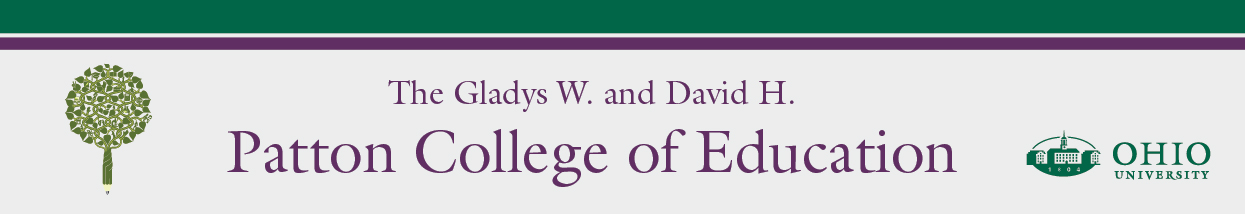